GIRLS GENERATION
Taeyeon, Tiffany, Sooyoung, Jessica, Yuri, Yoona, Sunny, Hyoyeon, Seohyun
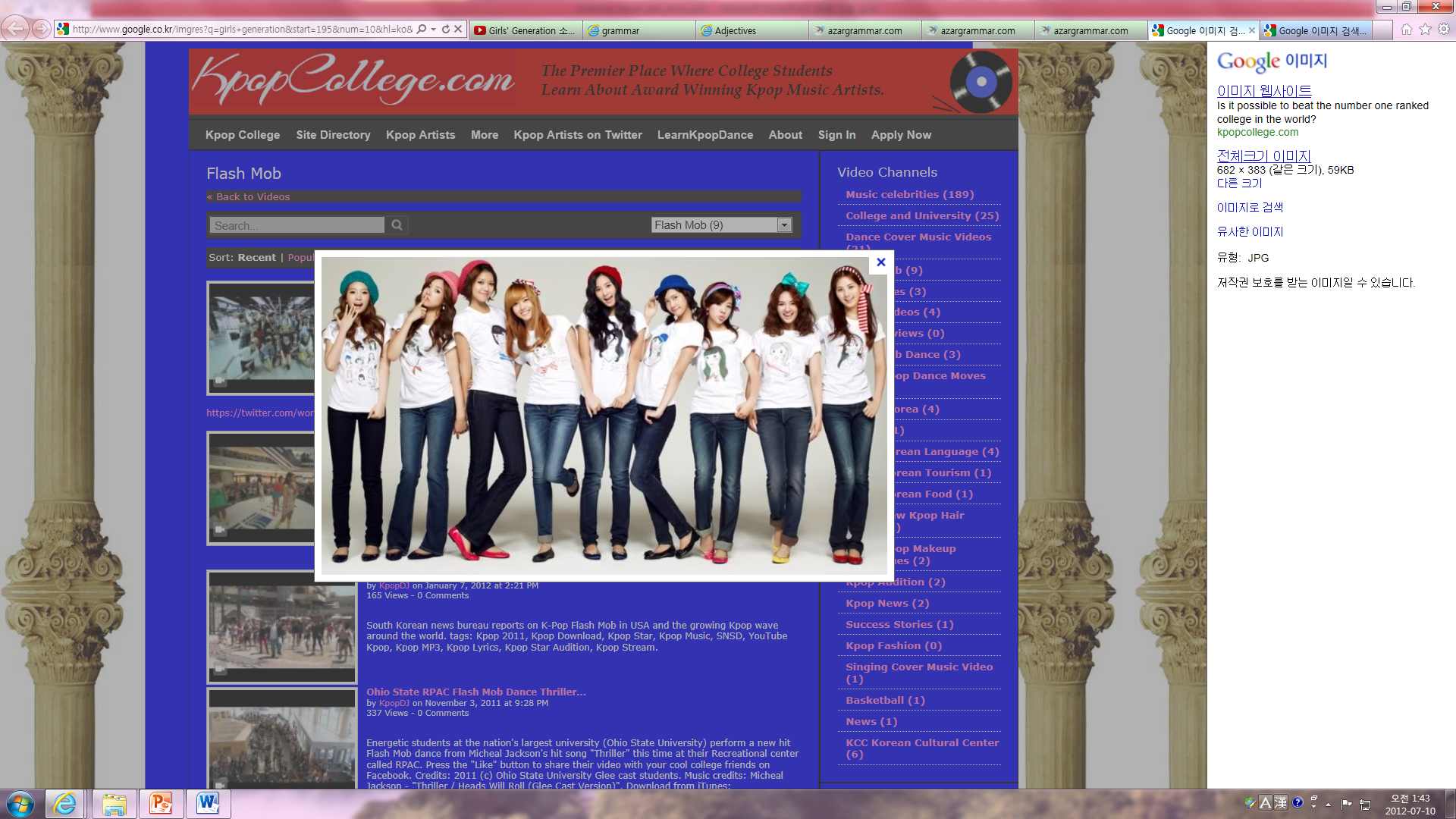 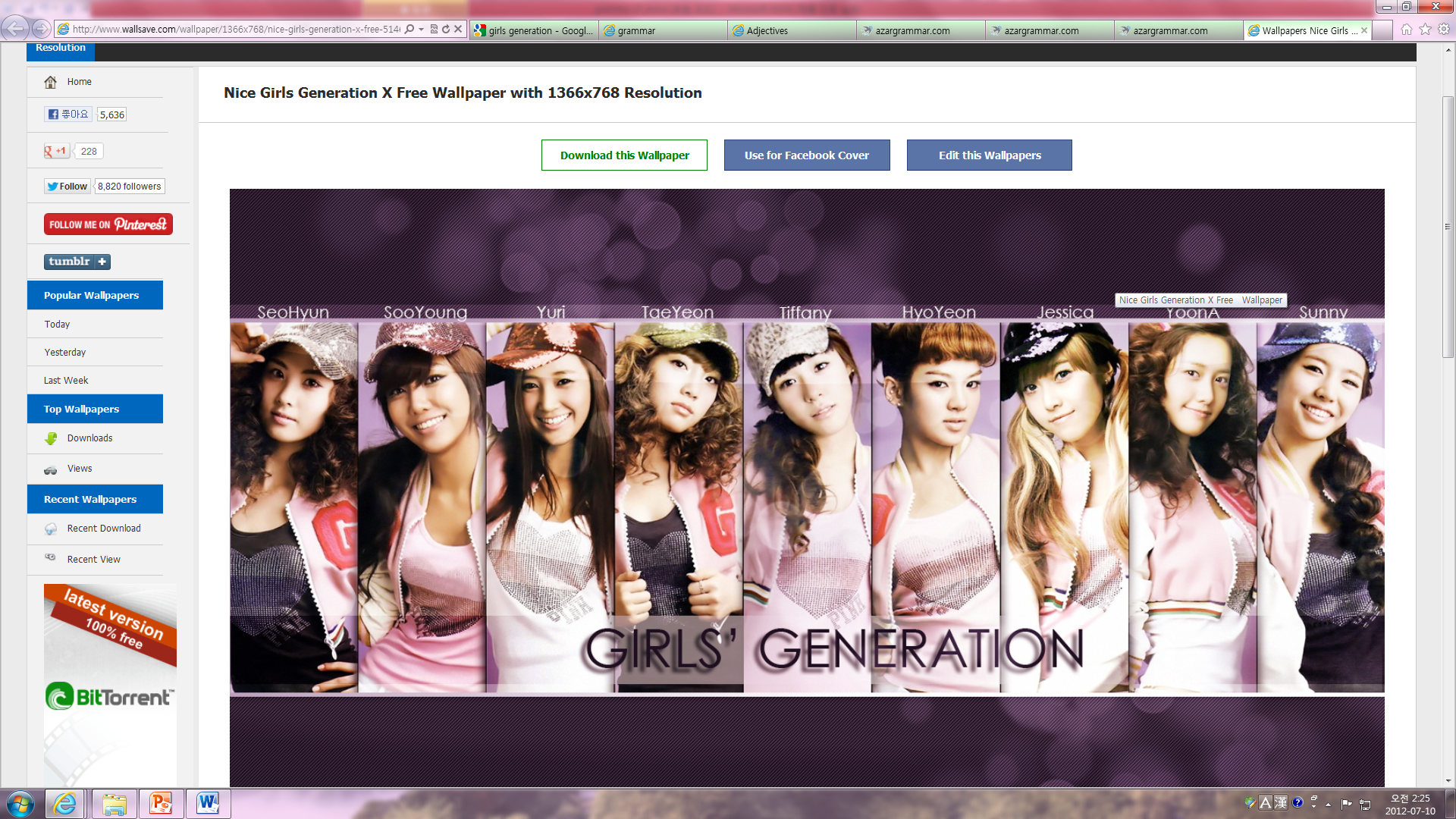 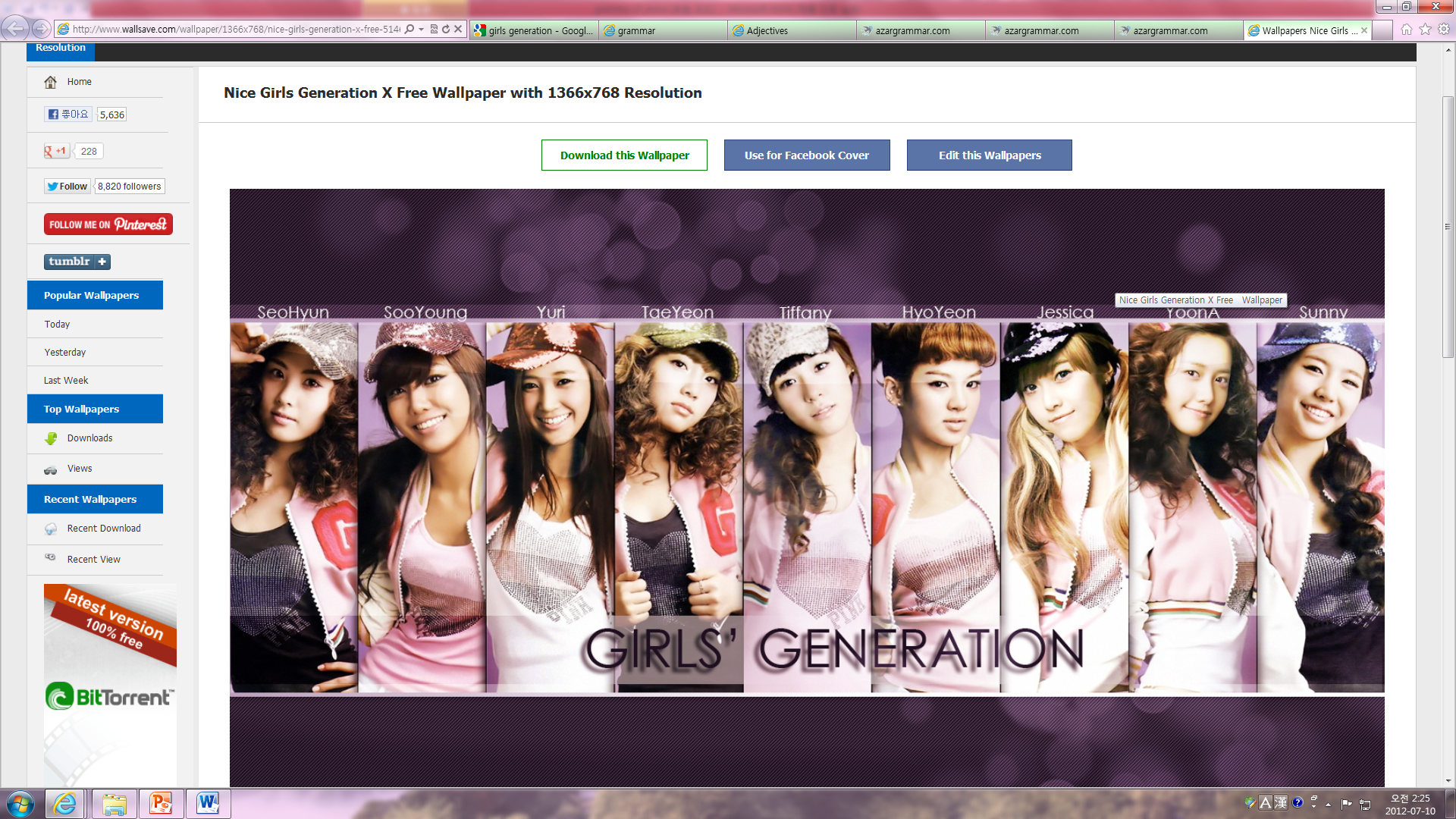 1) Sunny is
shorter
than Sooyoung.
Lazier		shorter
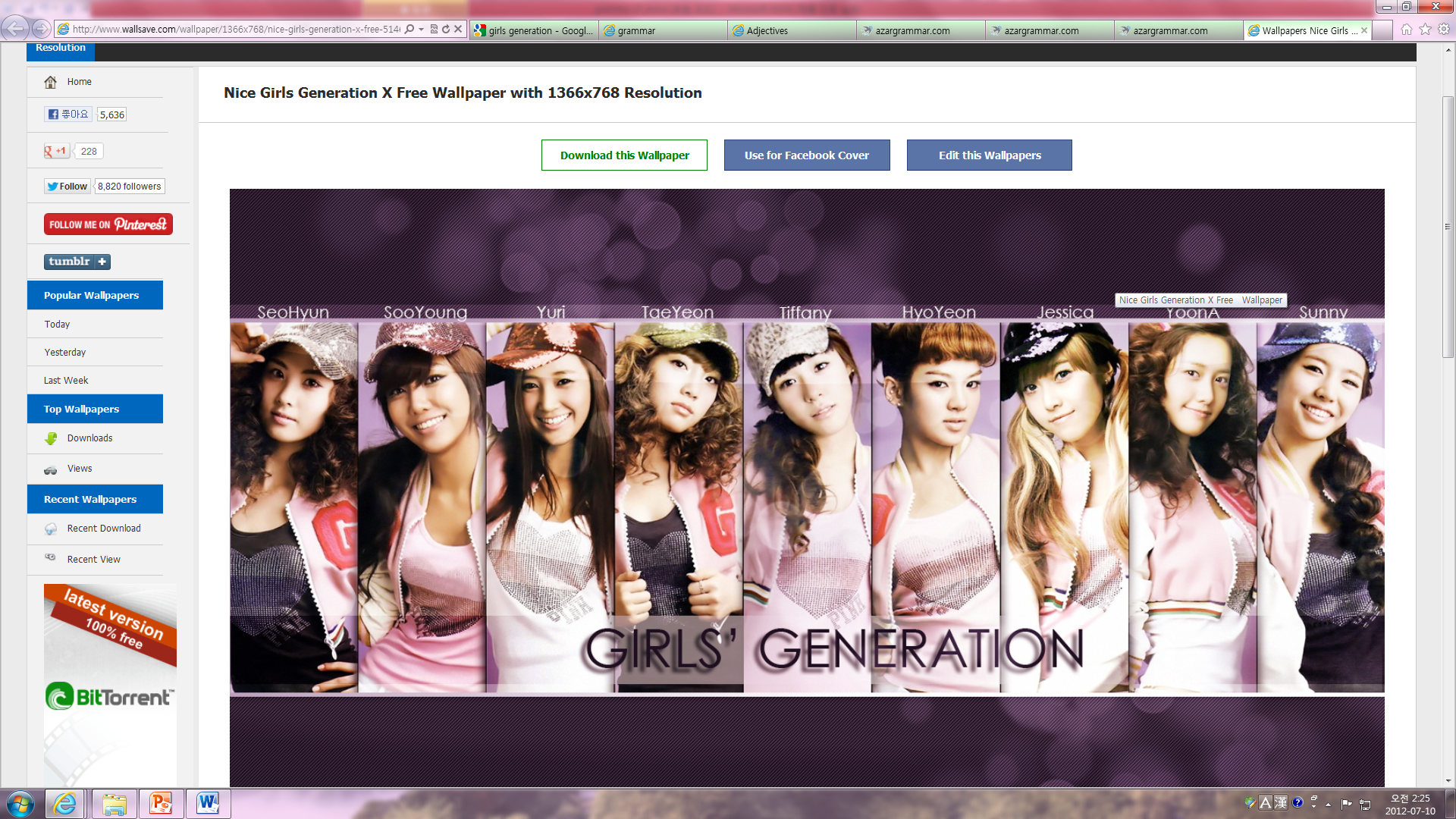 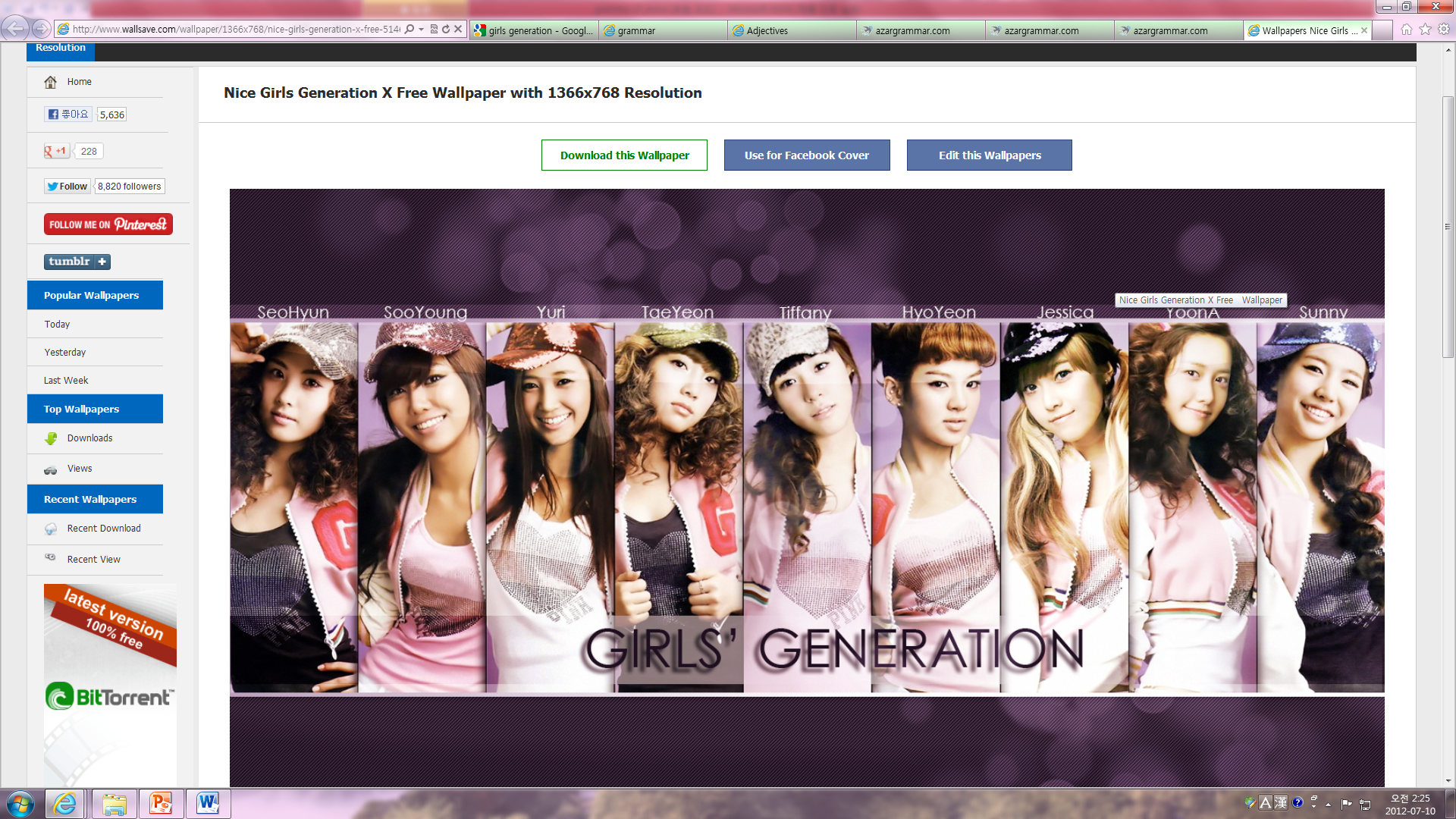 2) Sooyoung is
taller
than Sunny.
Heavier		taller
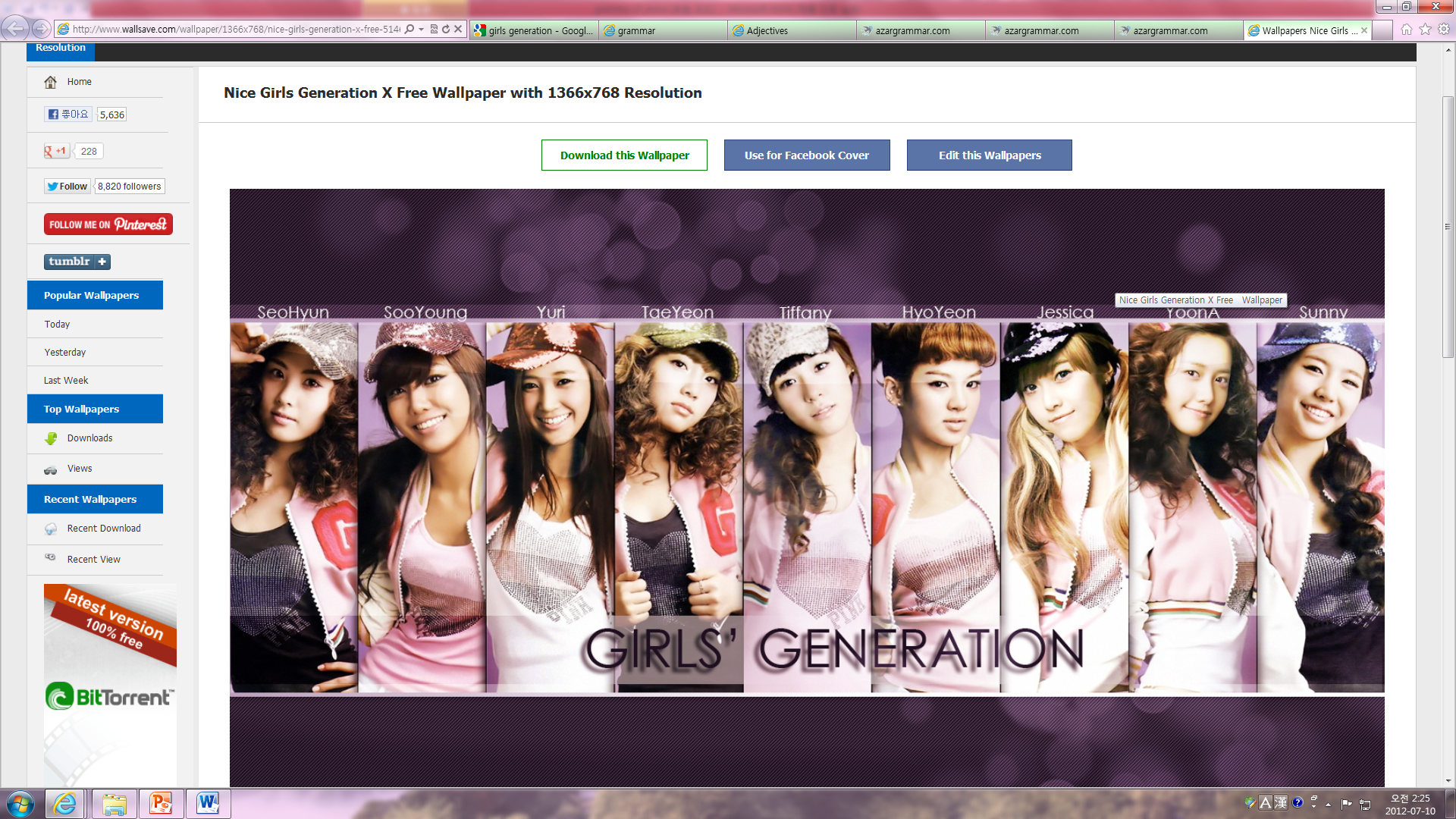 3) Yoona is the
prettiest
member.
prettiest		ugliest
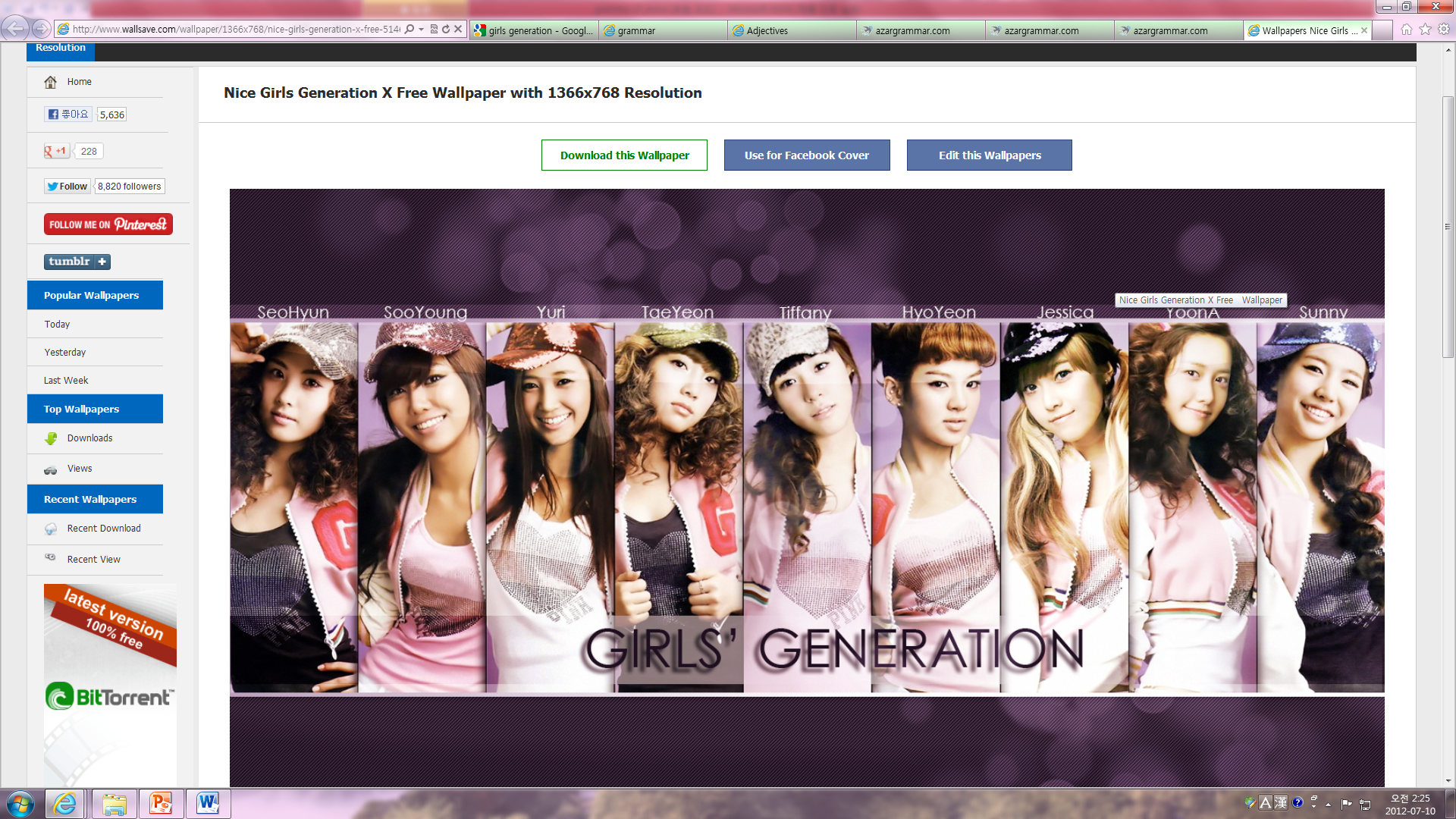 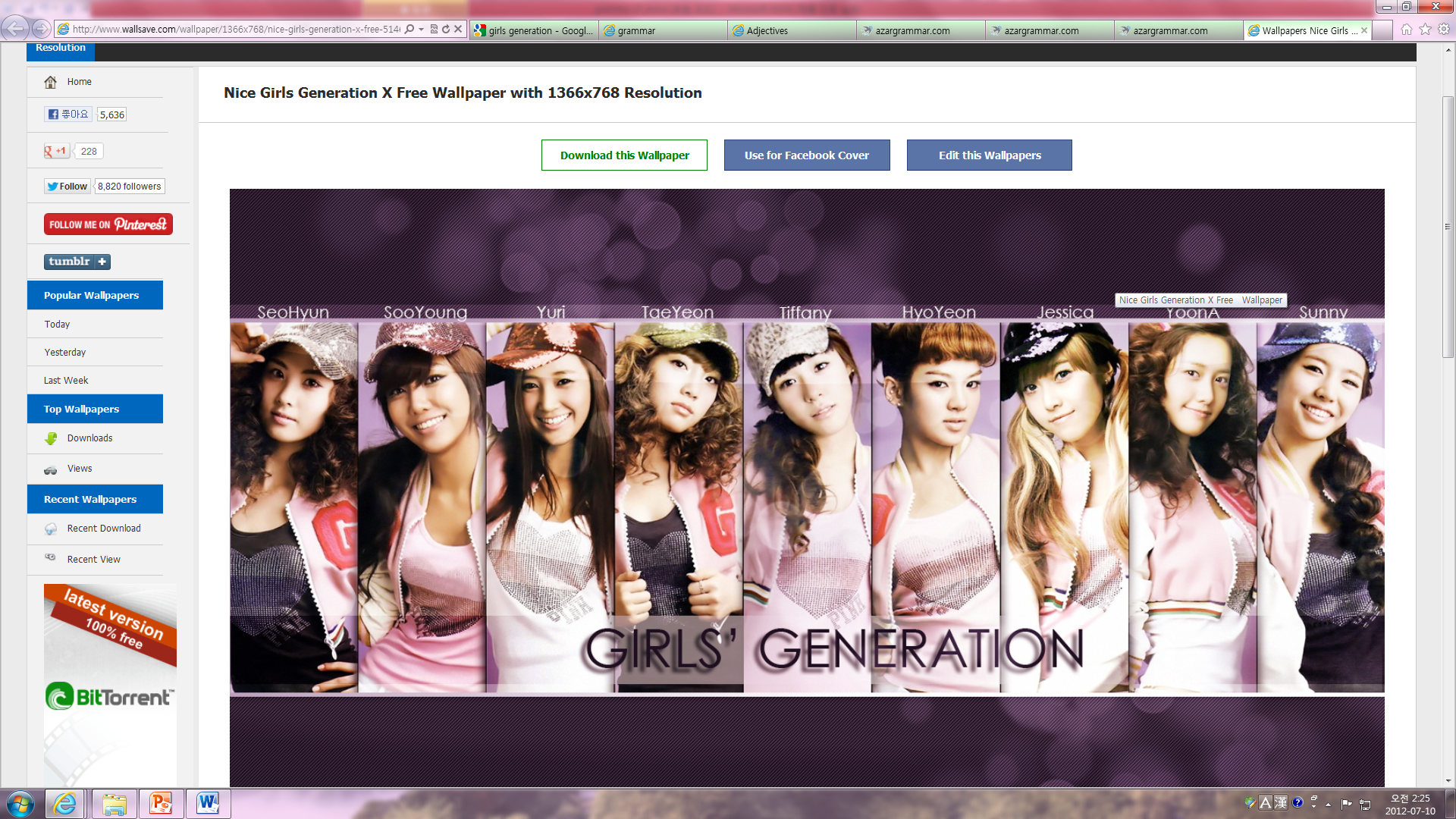 4) Seohyun is
younger
than Jessica.
poorer		younger
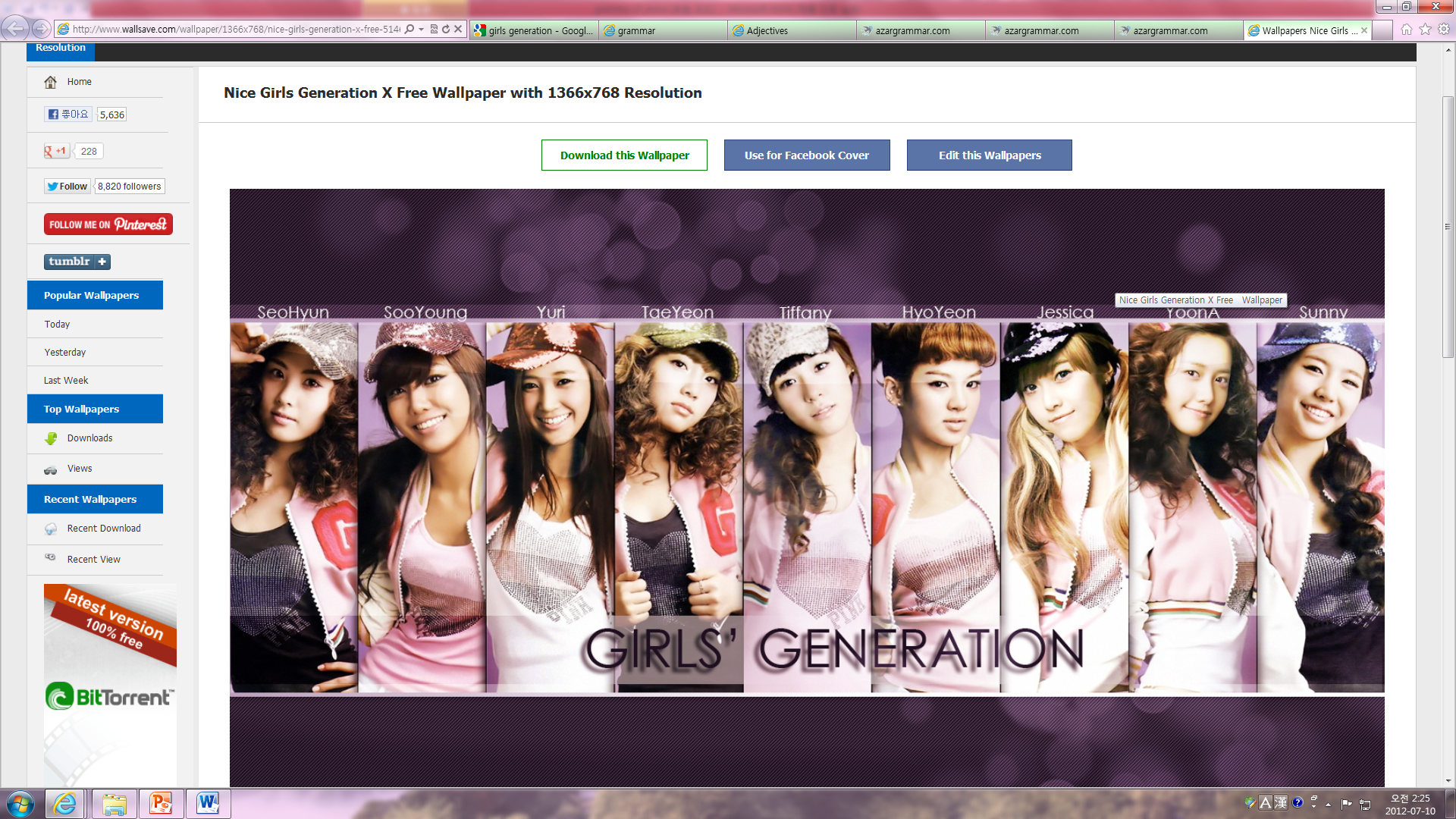 5) Yuri is the
most popular
one of all.
most serious	 	most popular
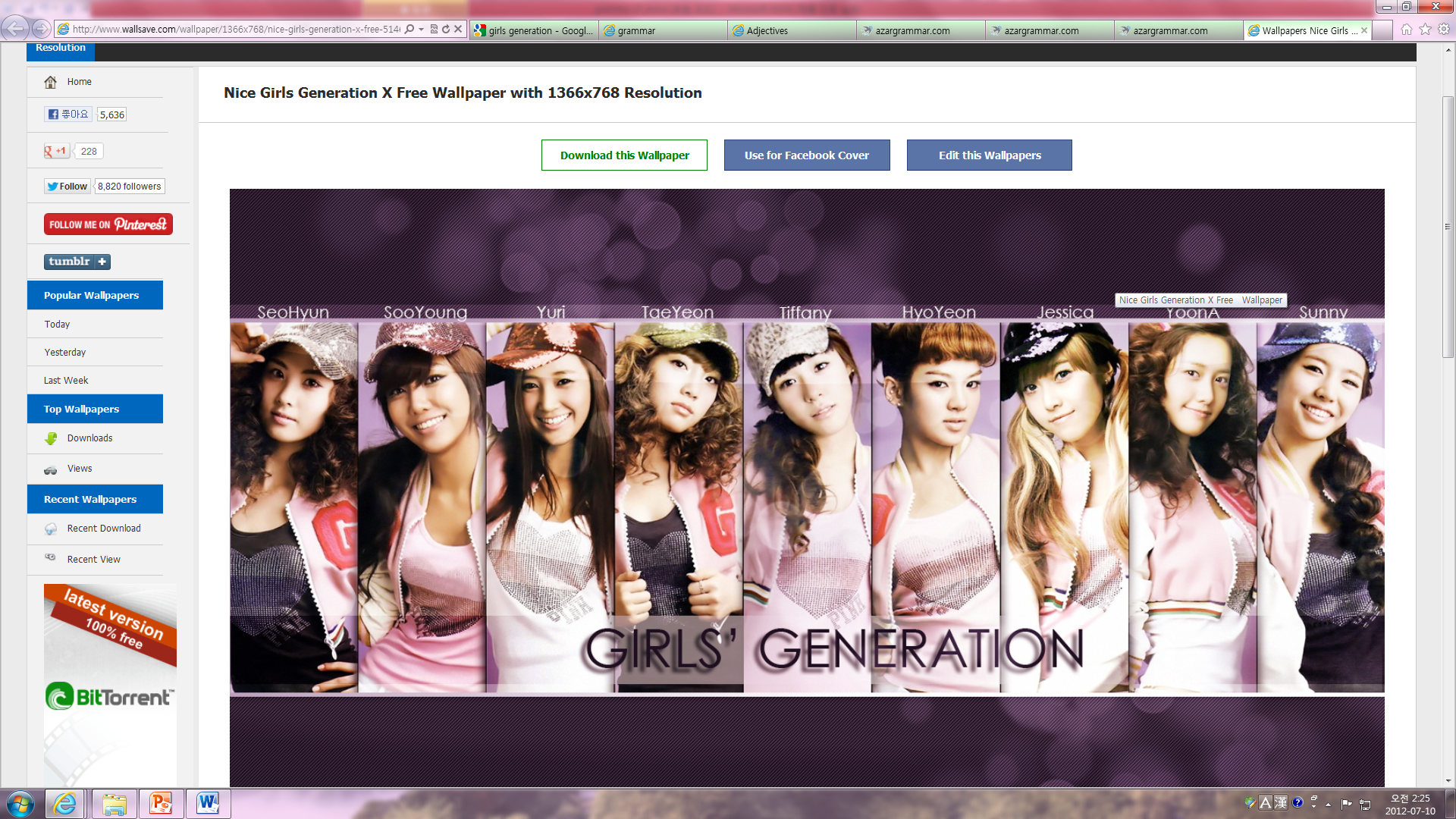 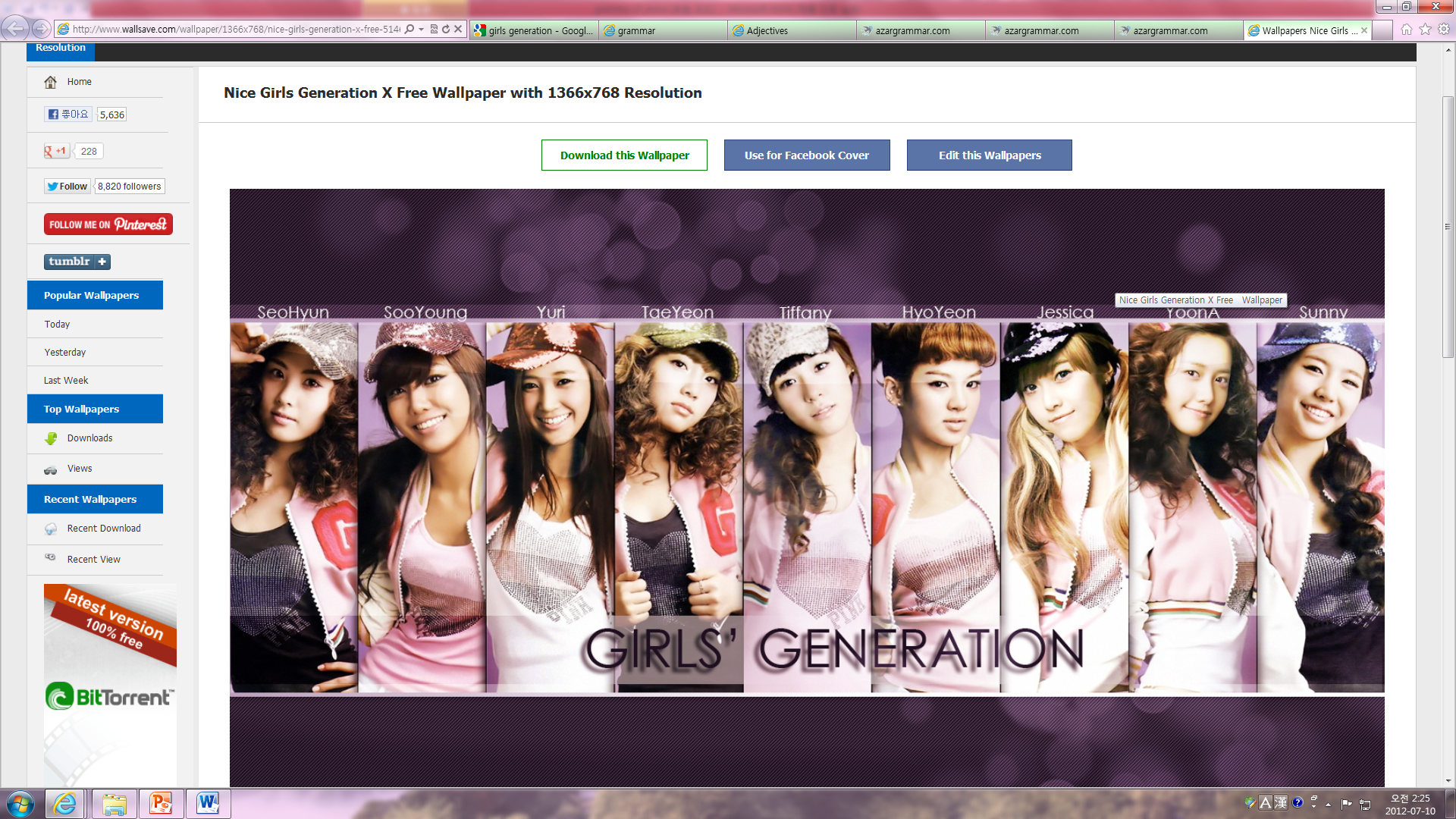 6) Hyoyeon can dance
better
than Tiffany.
Better		worse
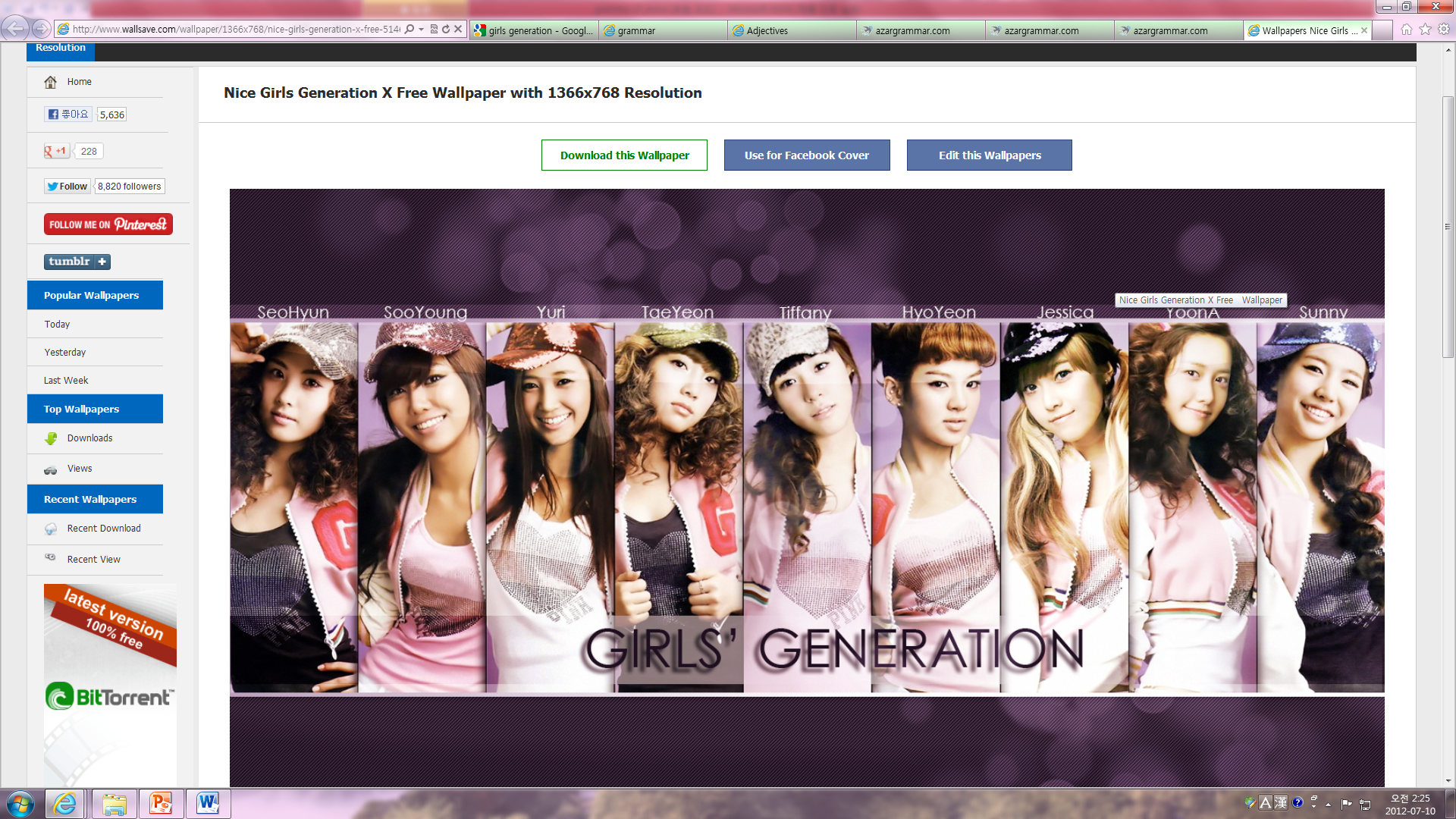 7) Taeyeon is the
most talented
singer in the group.
most talented	 	least famous
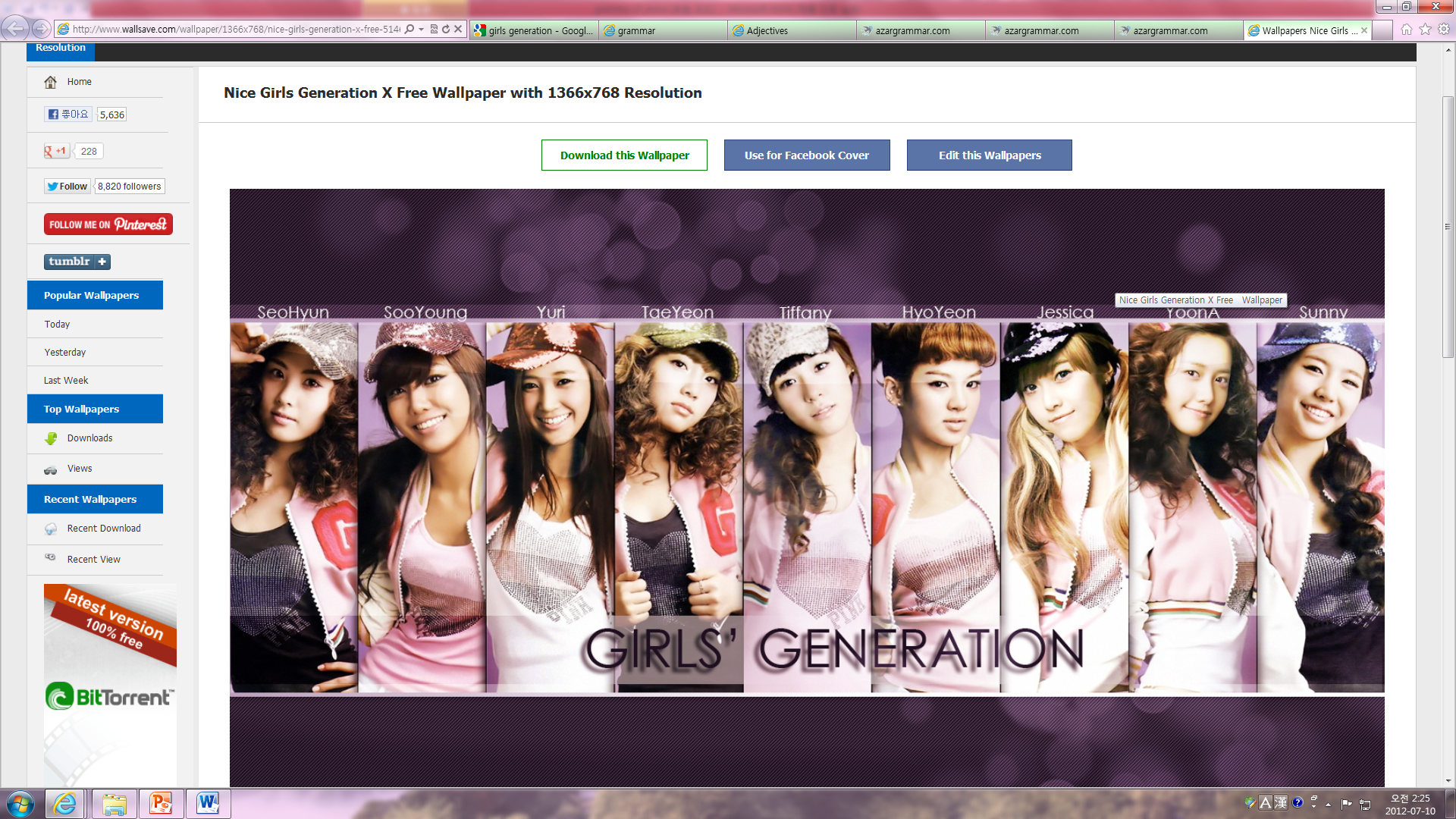 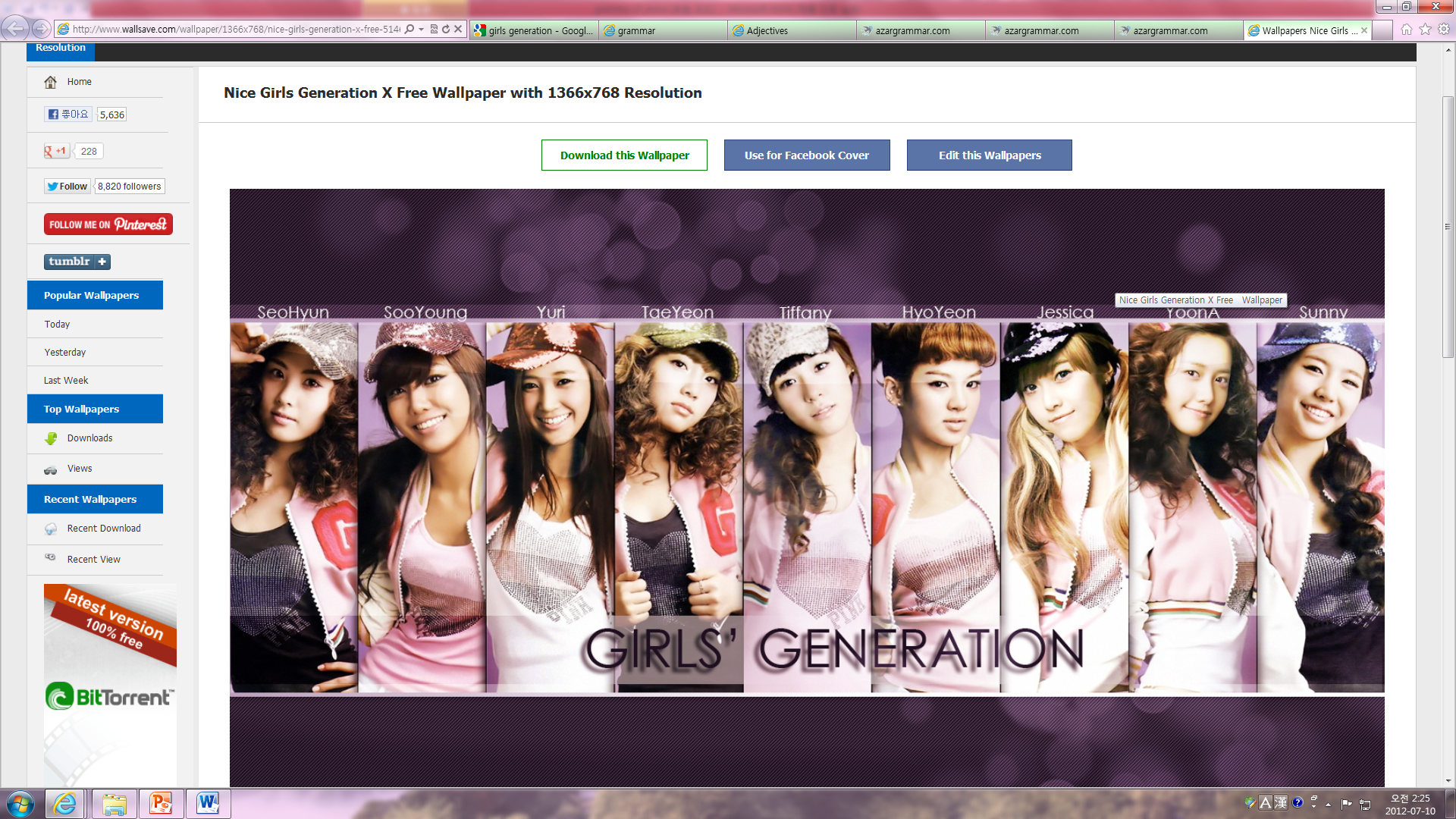 8) Tiffany’s English is
more fluent
than Seohyun’s.
more fluent		less fortunate
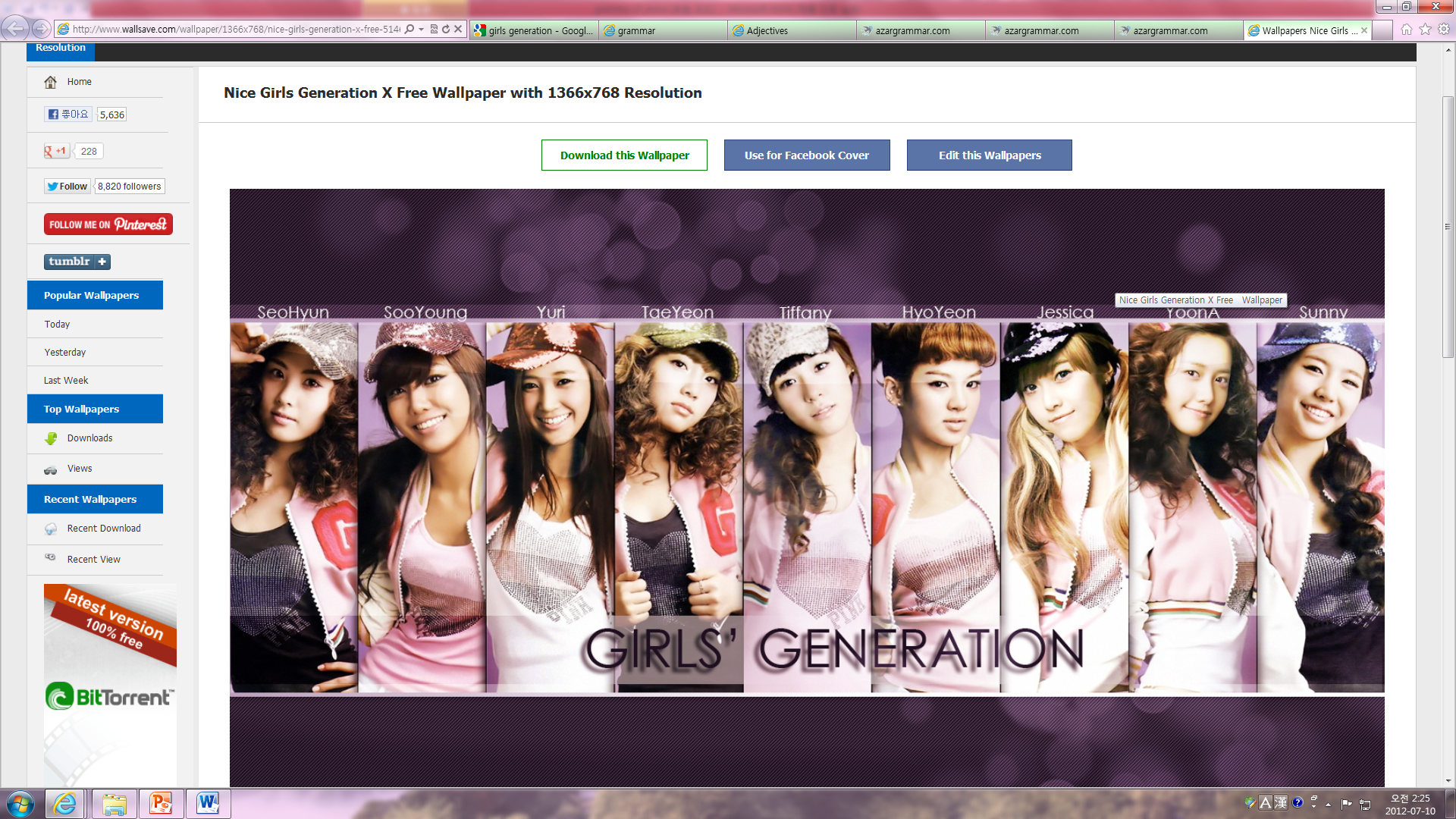 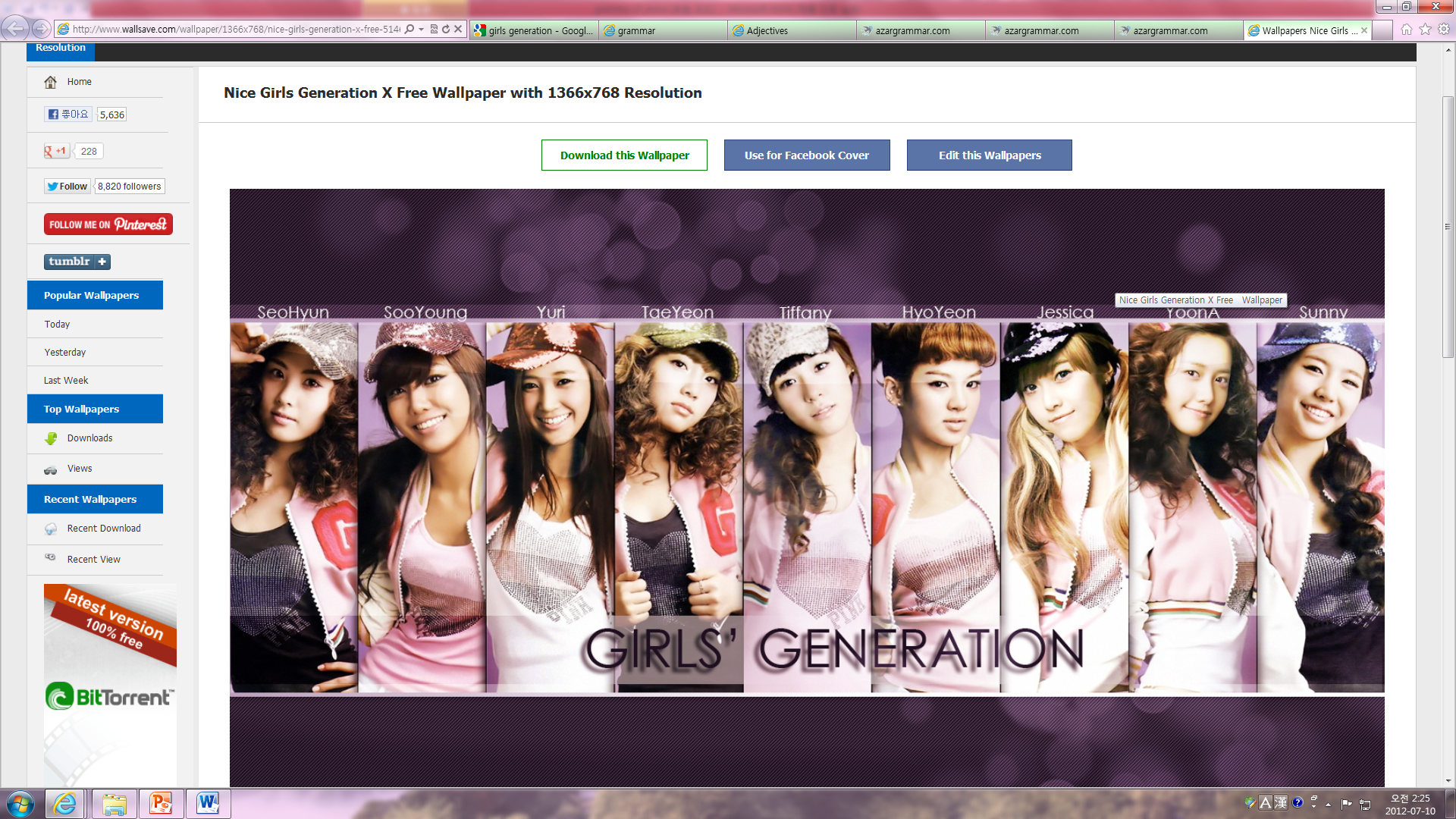 9) Hyoyeon is
less active
than Jessica.
less active		more annoying
Comparative
Short  shorter than
Happy  happier than	
Fluent  more/less fluent than
Superlative
Young  the youngest
Lovely  the loveliest
Talented  the most/least talented
COMPARATIVES
you
him
that game
blue
He is
She is
This game is
Red is
taller
happier
more exciting
more beautiful
than
SUPERLATIVES
She is
The monkey is
He is
That book is
fastest
smartest
most popular
most interesting
in her school
animal of all
boy in his class
one
the